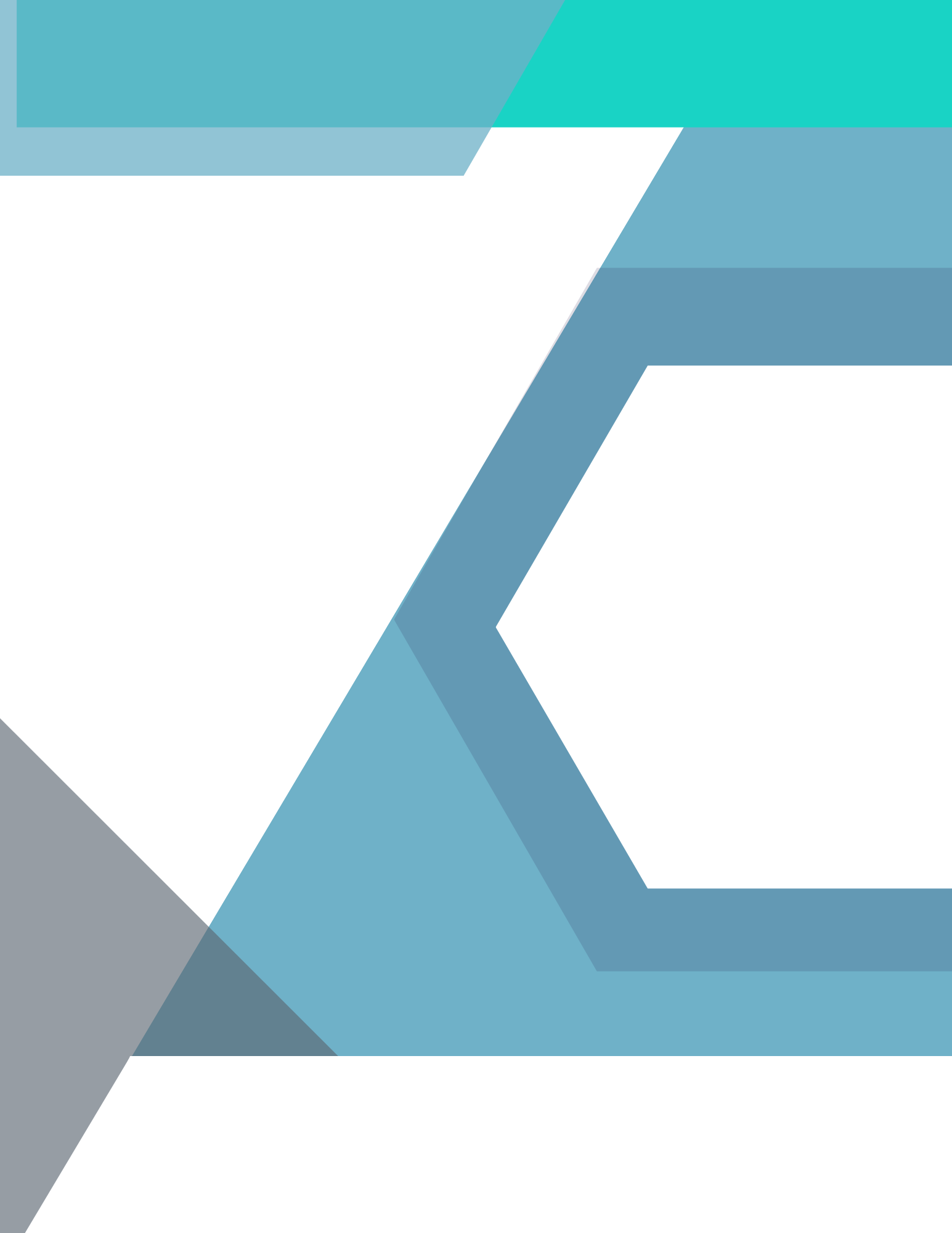 Help the Helper
Self-Care
Boundaries and
Empowerment for
Peer Support
Specialists
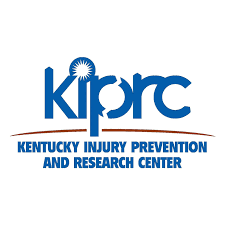 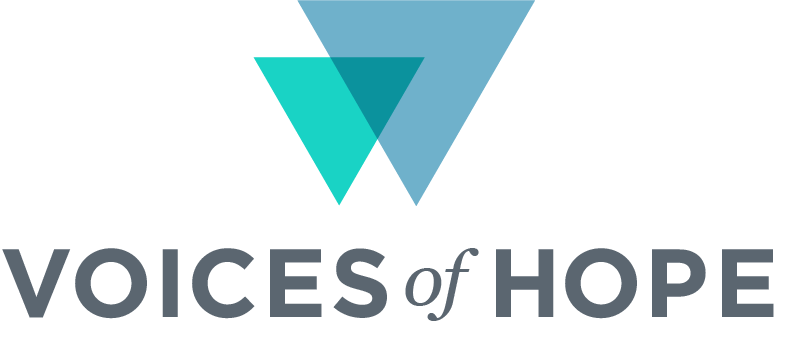 [Speaker Notes: v12.2024]
Funding Statement
This project is supported by the Centers for Disease Control and Prevention (CDC) of the U.S. Department of Health and Human Services (HHS) as part of cooperative agreement 1 NU17CE010186 totaling $5.4 million with 0% financed with nongovernmental sources. The contents are those of the author(s) and do not necessarily represent the official views of, nor an endorsement by, CDC, HHS, or the U.S. government. For more information, please visit CDC.gov.
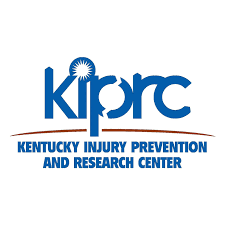 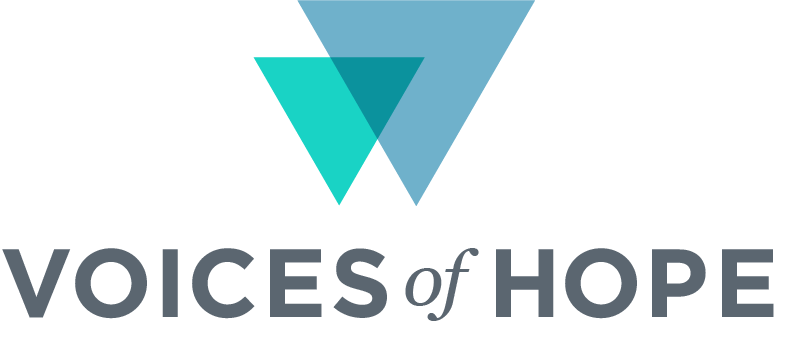 [Speaker Notes: Here is our funding statement. This work is supported by the CDC’s Overdose to Action grant through a partnership between Voices of Hope and the Kentucky Injury Prevention and Research Center (KIPRC).]
Learning Objectives
Describe self-care as harm reduction
Create at least one self-care practice for yourself
Describe what your role is and is not as a peer support specialist (PSS)
Explain one example of setting a boundary as a PSS
Describe self-advocacy
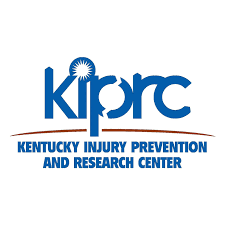 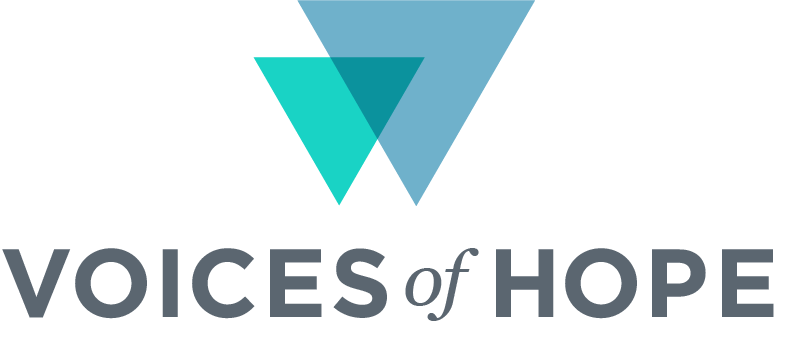 What is self-care?
Self-care means taking the time to do things that help you live well and improve both your physical health and mental health. This can help you manage stress, lower your risk of illness, and increase your energy. Even small acts of self-care in your daily life can have a big impact.
-National Institute of Mental Health
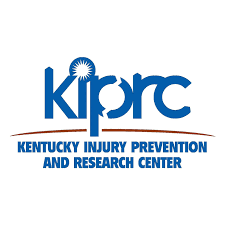 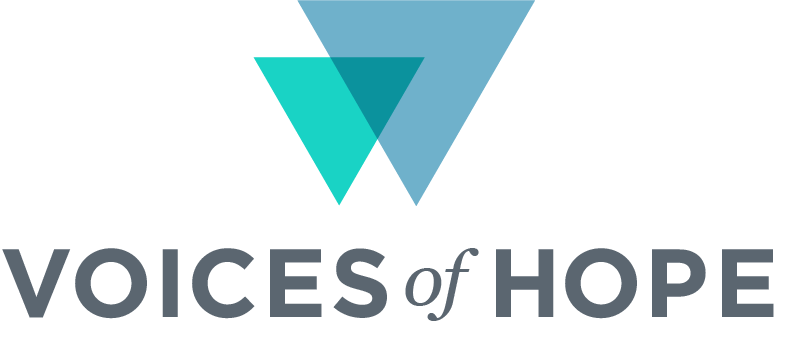 [Speaker Notes: It’s easy to dismiss self-care as a trendy buzzword, or popular armchair therapy term, but their importance is critical for wellness, recovery, and a healthy workplace. Self-care became a topic of more rigorous study in the late 1990s when therapists were experiencing secondary trauma from clients and burnout/compassion fatigue were identified as workplace hazards (Butler et al., 2019).]
Why does self-care matter?
Workplace Challenges
Feeling overworked
Lack of sufficient supervision
Challenges navigating addiction stigma
Difficulty maintaining boundaries
Lack of resources for clients 
     (ex. transportation)
Personal Challenges
Feeling emotionally drained
Feeling like there are no solutions 
     (i.e. resources)
Taking problems home
Difficulty hearing clients’ stories, vulnerable to emotional triggers
Feelings of failure to do the job successfully
Peer support specialists face mental, emotional, and workplace challenges.
(Tate, 2021)
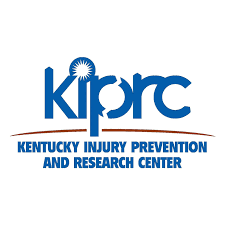 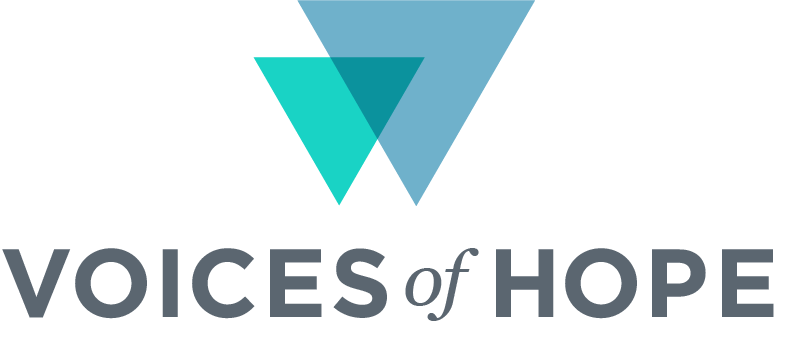 [Speaker Notes: Peer support specialist is a difficult job. A study at the University of Rhode Island (Tate et al., 2021) conducted a statewide evaluation of peer recovery support services. They recruited participants from organizations from across the state and they completed a questionnaire that evaluated both their personal and work environment. The results will not surprise peer support specialists. Peers who participated in the study reported (listed on slide).

Your feelings are valid and common among the helping professions!]
“The Strong One”
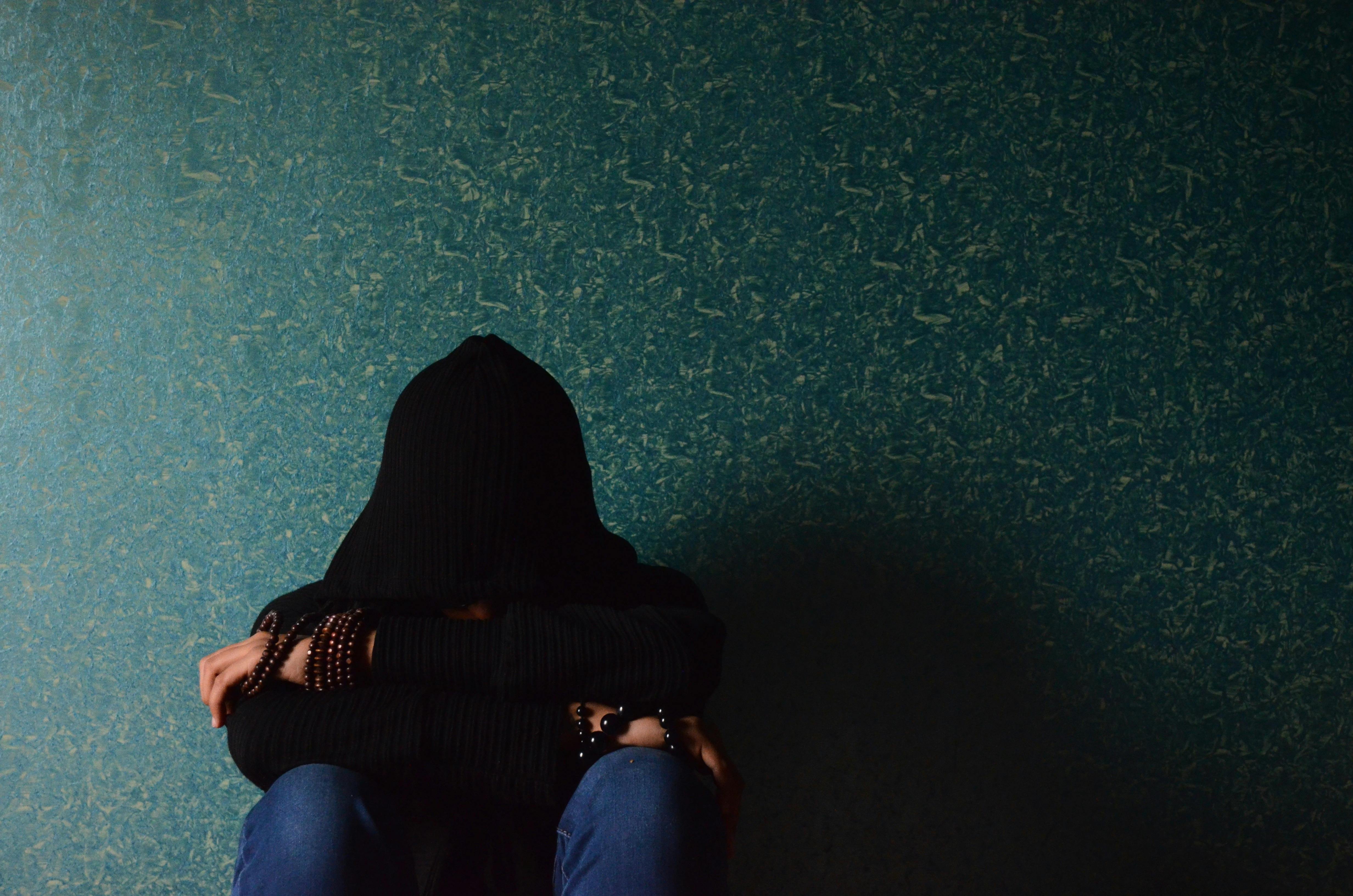 No one can do self-care for us.
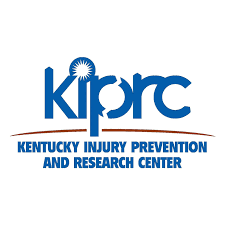 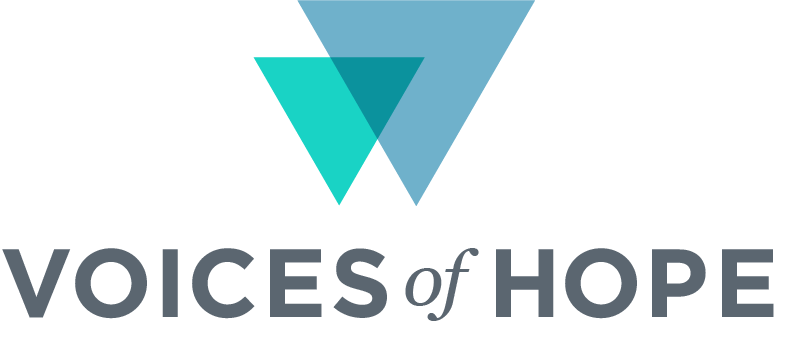 [Speaker Notes: Share John’s story. He was excited to be hired as a peer support specialist, grateful for a second chance at employment, and eager to prove himself. John had a great attitude during training, was engaged, approachable, and kind to everyone. He started working at a syringe services program (SSP) and the staff there were thrilled about John’s positivity and reliability, and he made many meaningful connections with his participants.

One day, three months later, someone noticed John’s mugshot on the local jail register. John experienced return to use, and it came as a shock to everyone who knew him.

When asked what happened, John shared that he started feeling depressed after working at the SSP for a couple of months. He started to isolate, he didn’t want to see his friends and stopped going to church. Soon he began drinking and after a couple of weeks he acquired opiates. John said he waited for his friends to notice he was struggling, but no one checked on him, and he felt even more depressed.

When asked why he didn’t ask for help, John said, “I thought I had to be the strong one. I thought that was my job as a peer support specialist. No one is supposed to see me struggle.”

This is a common story among peer support specialists. Although we do need friends, support systems, and community as part of a self-care plan, no one can do the work of self-care for us.

There are many barriers to self-care and we’ll discuss those today. This training is intended to encourage you to create a self-care practice for yourself.]
Self-care Requires Self-reflection
Self-reflection is an essential part of developing a self-care practice.
Ask yourself:
What does it feel like when I am not taking care of myself?
What are my warning signs and signals?
How do I know when it’s time to take action to care for myself?
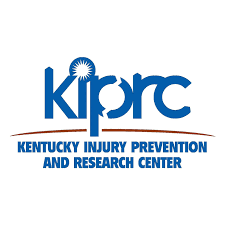 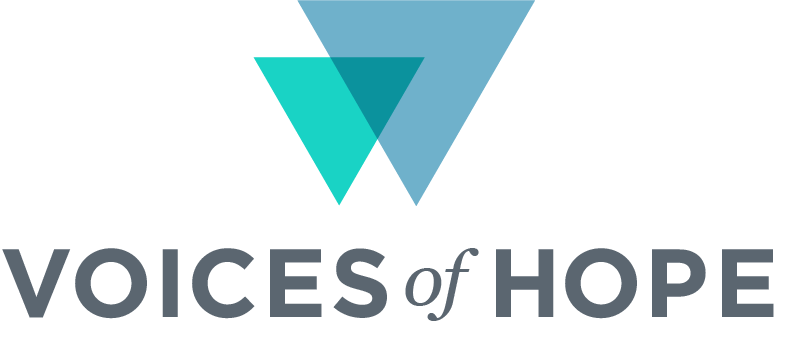 [Speaker Notes: Give attendees a minute to think and then ask them to put their responses in the chat (virtual) or create a list (in-person).

What does it feel like when I am not taking care of myself (emotions)?

Examples: irritable, exhausted, anxious

What are my warning signs and signals (behaviors)?

Examples: excessive sleeping, yelling at the dog, not listening to the radio, not enjoying things I used to like

How do I know when it’s time to take action to care for myself (that ah-ha moment when self-care needs to be prioritized)?

Examples: Turning to problematic behaviors from addiction (such as lying, avoiding people/isolating), realizing I’m not listening to participants/zoning out, “Sometimes I don’t know until someone points it out”]
Signs to Focus on Self-care
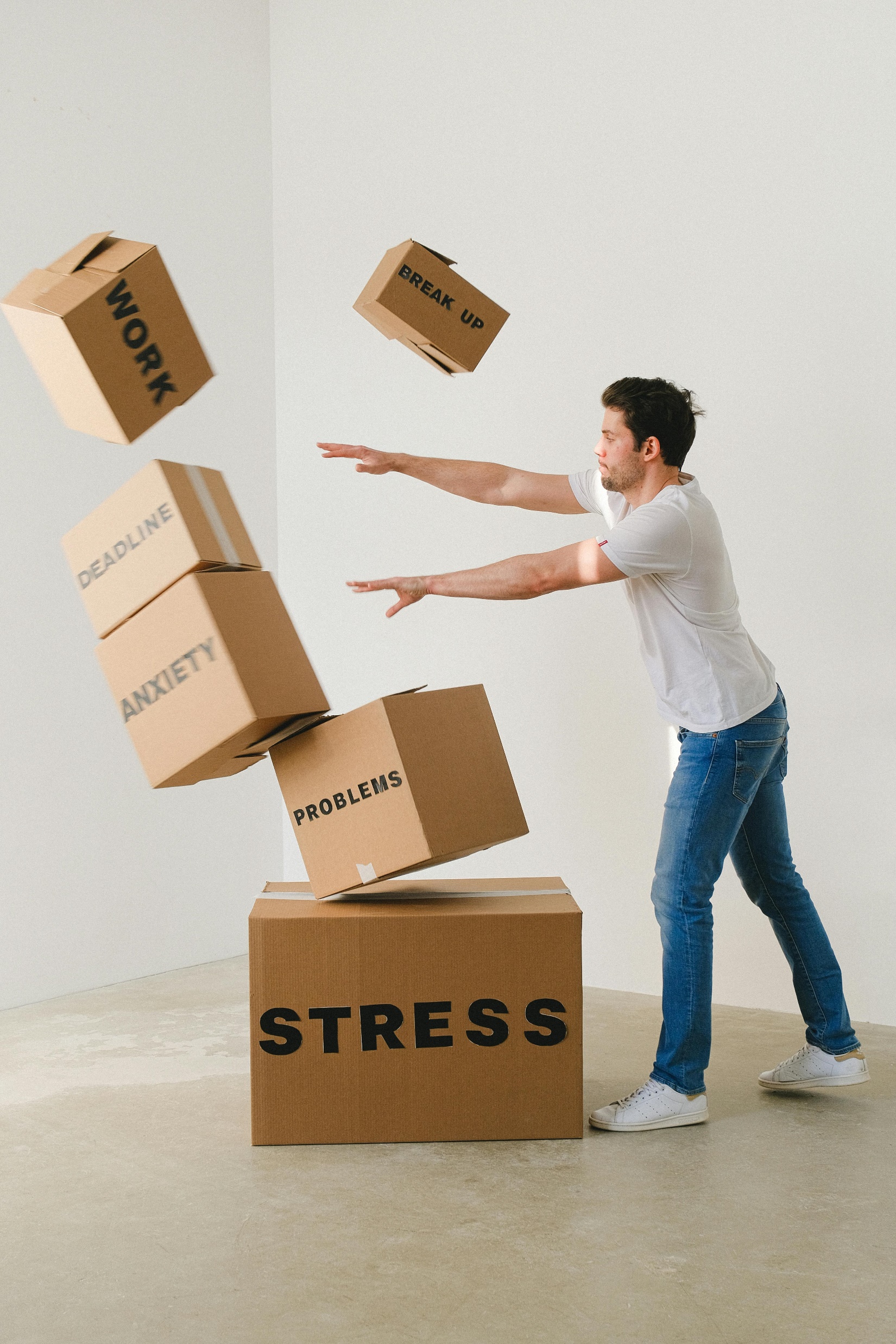 Difficulty concentrating
Anger and irritability
Apathy, hopelessness
Ignoring hygiene needs
Bottled up emotions
Excessive blaming
In denial about problems
Compulsive behaviors (e.g. overspending, overeating, gambling)
Chronic physical challenges such as gastrointestinal problems and recurrent colds
Absenteeism (missing a lot of work/many sick days)
Difficulty separating work life from personal life
Dread
Insomnia
Excessive complaining
Loss of appetite
Depression
Anxiety
Isolation
Detachment
Loss of motivation
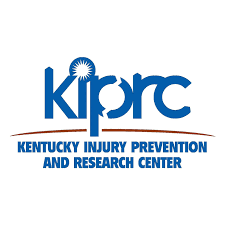 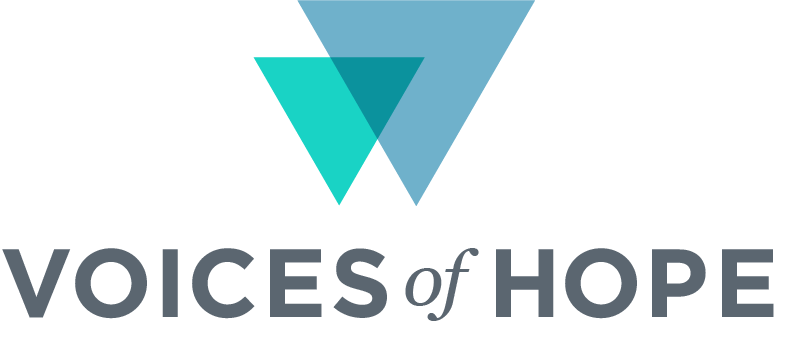 When to Seek Professional Help
National Institute of Mental Health states to seek professional help if you are experiencing severe or distressing symptoms that have lasted 2 weeks or more, such as:

Difficulty sleeping
Changes in appetite or unplanned weight changes
Difficulty getting out of bed in the morning because of mood
Difficulty concentrating
Loss of interest in things you usually find enjoyable
Inability to complete usual tasks and activities
Feelings of irritability, frustration, or restlessness
(NIMH, 2024)
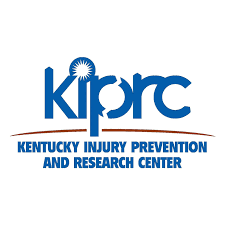 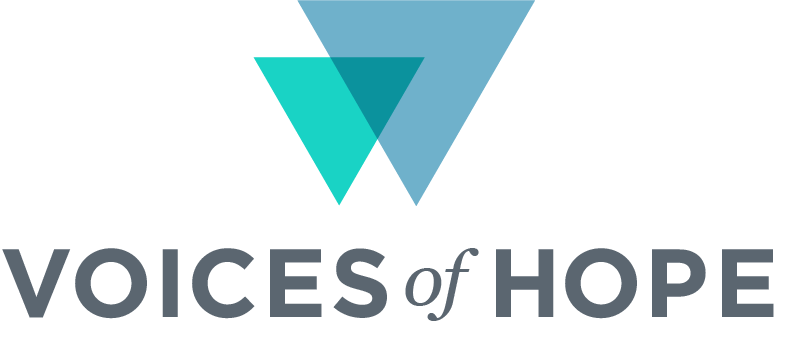 [Speaker Notes: No one can do self-care for us, but we don’t have to do it alone. Encourage the attendees to seek professional help for mental and physical concerns.]
Barriers to Self-care
Self-care is so important, but we struggle to make it a priority. Why?

Self-care can feel selfish and/or elicit guilt
Loneliness and/or activate abandonment wounds
Fear of judgment
Fear that job will be in jeopardy if we take time for ourselves
Negative self-talk and/or shame
Anxiety about the future
(Westphal & Watson, 2021)
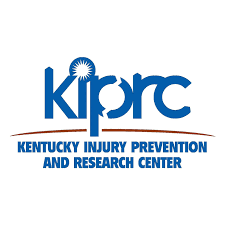 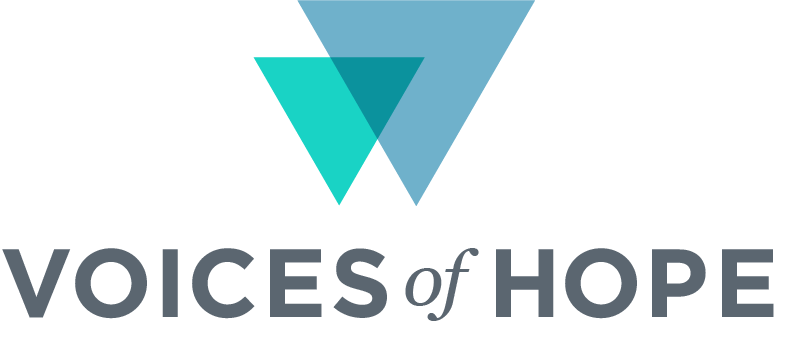 [Speaker Notes: Selfish/elicit guilt – Self-care is not selfish! But it can evoke feelings of selfishness or guilt when taking time for yourself means taking time away from someone else, such as your family or close friends.

Loneliness/abandonment wounds – Working a practice of self-care might be new to you, and making changes can feel lonely, especially if your support group does not have similar goals. “If I start eating healthier/go to therapy/etc they’ll accuse me of being better than them and I’ll lose my friends”

Fear of judgment – “they might think I’m weak if I ask for help”

Negative self-talk – We can be our own worst enemy! Instead of taking time for ourselves, or asking for help, we say things to ourselves such as, “Just get over it” or “It’s not that bad” or “Forget it” or “I should shut up and be grateful” which are dismissive/avoidant of a core concern.

Guilt is “I did something wrong” and Shame is “I am wrong” or broken, or unworthy of help. (ex. “Something is wrong with me and I’m not worthy of help”)

Anxiety about the future (“future tripping” or scarcity mindset) – “I can’t take time off for me, what if I get sick? What if my kids get sick? I need to save my time off.”]
Double-edged Sword of Recovery Principles
Not seeking help for or ignoring your own mental or physical concerns because personal health is not a priority
Placing the welfare of others above one’s own welfare, caring for others
Guilt and complicated grief after perceived failure, taking the participant’s actions personally
Commitment to supporting and helping participants sustain recovery
Not aware of, or not acknowledging, significant problems, silently suffering, not advocating for your needs
Toughness and ability to endure hardships without complaint
Feeling frustrated and betrayed when others fail to express the same level of integrity
Following an internal moral compass to choose “right” over “wrong”
Overexertion and exhaustion, feeling guilty when experiencing low energy, feeling ashamed when outcomes don’t match expectation, frustration when others are not as eager to change
Open-minded to action and change, motivated to become the best version of yourself
(Adapted from Westphal & Watson, 2021)
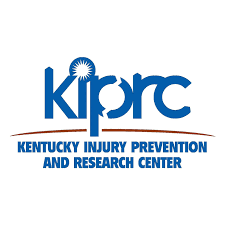 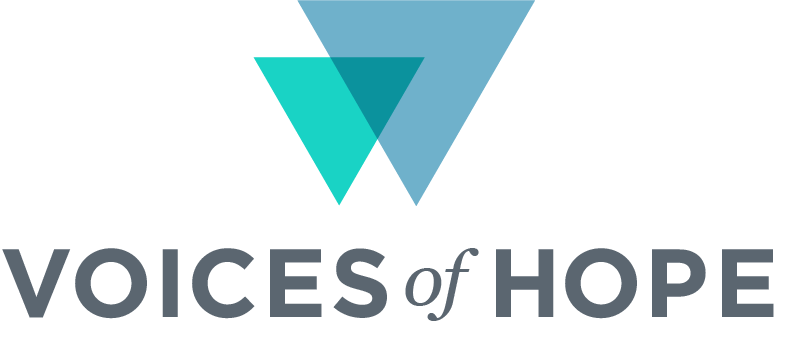 [Speaker Notes: The “good/light” side and “bad/shadow” side of guiding recovery principles.]
Create a Self-care Practice
Six Domains of Self-care

Physical
Emotional
Mental
Spiritual
Social
Professional
(Butler et al., 2019)
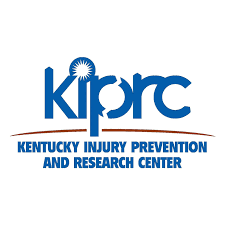 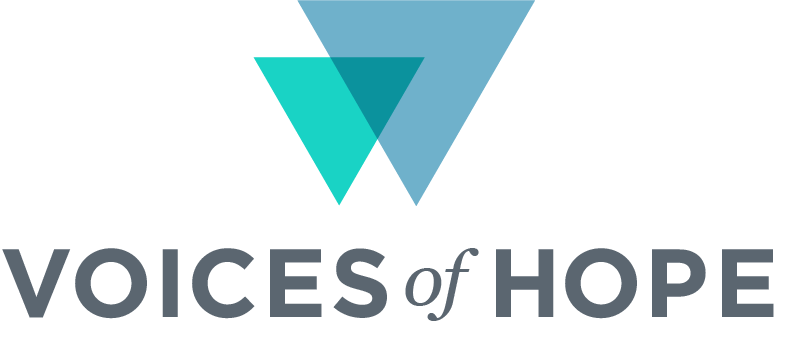 [Speaker Notes: Self-care requires more than binge watching your favorite TV show!

We experience life in different spheres. We have home lives, work lives, social lives. Stress and challenges arise across multiple domains. We need to develop a self-care practice that promotes well-being in every domain.]
Domains of Self-care
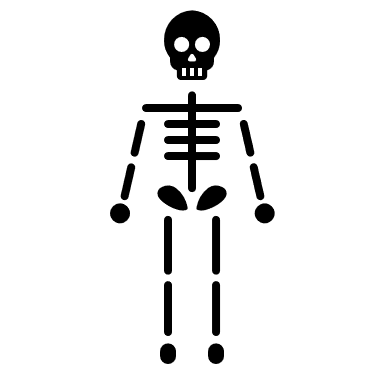 Emotional Self-care
Develop healthy coping skills
Set limits/maintain boundaries
Make time for yourself
Intentional activity
Talk to a safe person
Use the same tools you offer to
your participants
Physical Self-care
Healthy eating/nutrition
Exercise
Sleep
Maintenance healthcare
Hygiene
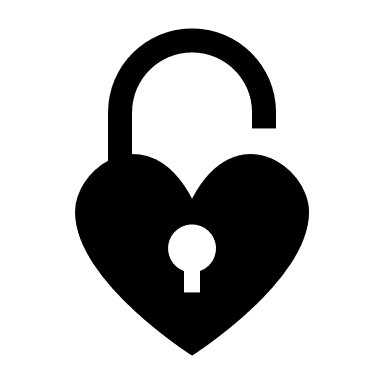 Mental Self-care
Self-reflection and self-awareness
Professional care
Take time off
Intentional screen breaks
Self-expression (art, journaling)
Following curiosity/daydreaming
Solving puzzles/playing games
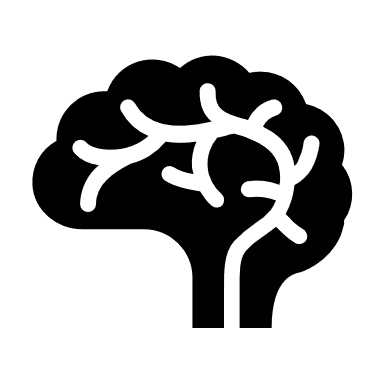 (Butler et al., 2019)
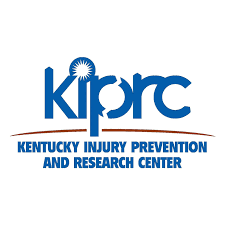 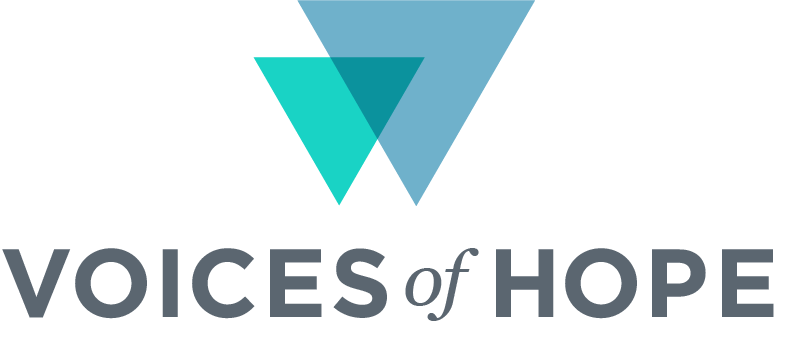 [Speaker Notes: Physical self-care is the foundation of self-care and involves tending to the needs of the physical body in order to support optimal functioning.

Emotional self-care includes practices that help us address negative emotional experiences as well as those intended to create or enhance positive emotional experiences and well-being.
**Develop healthy coping skills** Reflect on how you cope with difficult feelings.

While some of these may provide relief or distraction in the moment, they don’t create adaptive, sustainable, beneficial, long-lasting coping strategies. 

Unpleasant/difficult emotions can carry important information. Instead of immediately seeking distraction or escape from the feeling, it may be worth taking time to consider how to address the situation. People in the helping professions are at increased risk of overlooking or discounting their own needs. That difficult feeling is the signal that you have an unmet need.

Intentional activity is mindful and purposeful actions that are sustainable, that align with your values and interests. Basically, discover what makes you happy and do more of it. 

Use the tools you tell others to use! Self-care became a topic of interest when burnout and compassion fatigue was identified as a workplace hazard for trauma therapists. These therapists, like peer support specialists, will offer tools and goals and strategies to their clients but can struggle to take their own advice.

Mental or psychological self-care (difficult to separate from emotional self-care, ex. doing a puzzle is a product of the mind/experience of self versus the satisfaction of completing the puzzle which is an emotional reward) – pursuing and satisfying intellectual needs and purposeful reflection to understand and attend to your overall needs.

Notice there is overlap within the domains. For example, taking time off can help with mental and emotional self-care. Journalling can be a helpful tool for mental, emotional, and spiritual aspects of self-care.]
Domains of Self-care
Social Self-care
Make time for healthy 
relationships
Self-care/recovery groups
Healthy venting/sharing with 
a safe person 
Recreational activities
Honor boundaries
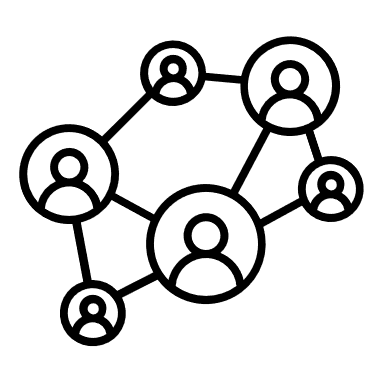 Spiritual Self-care
Spending time in nature
Meditation
Prayer
Creating rituals
Solitude and/or fellowship
Volunteering/helping others
Reflect on meaning/purpose
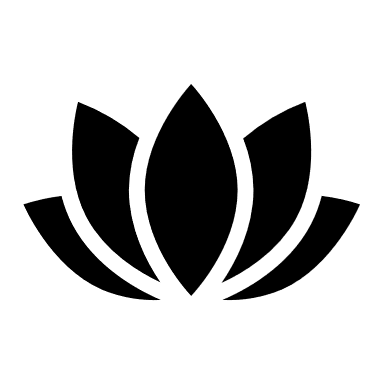 Professional Self-care
Time management
Task prioritization
Regular workday breaks
Vacations
Workplace boundaries
Self-advocacy
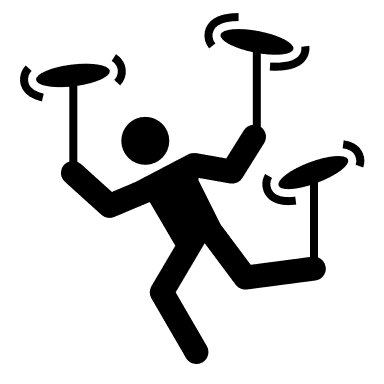 (Butler et al., 2019)
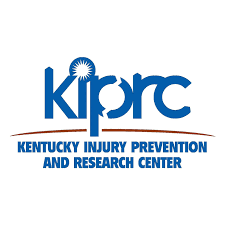 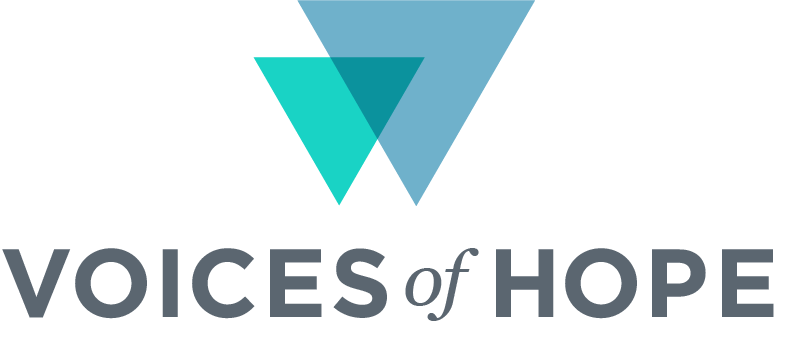 [Speaker Notes: Spiritual domain – is about how we view ourselves in the context of the broader world and how we find purpose, hope, and meaning in life. Spiritual self-care practice creates space to reflect on our own inner needs and our role or place within the world and universe. Does not have to be religious or faith-based. This practice is whatever gives you a feeling of connection and meaning. The realm of spiritual arts and practices is broad and can be personal to you (does not have to be organized religion and can be adaptable to your interests).

Social domain – referred to as Relational domain by Butler et al., speaks to the efforts we make to maintain and enhance our interpersonal connections to others. These connections are typically a network of people, including family, old friends and new friends, companion animals, peers in the workplace or school, and recreational groups. Positive social support, versus unhealthy or toxic relationships, can improve self-care in other domains.

Professional domain – the purpose is to manage or prevent work-related stress and stressors, reduce the risk or mitigate the effects of burnout and other workplace hazards, increase work performance and satisfaction. We must be mindful of our limits, develop effective coping strategies, and do the work of creating a self-care practice for ourselves.]
Self-care Practice
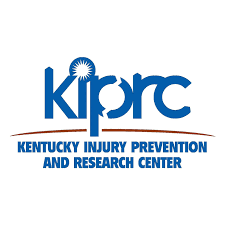 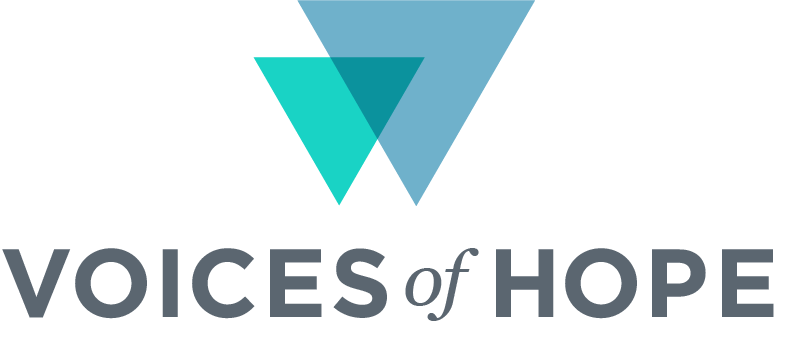 [Speaker Notes: Self-care practice example. I struggle the most with taking a break from my desk at work daily. I’m not a smoker and often eat lunch/snack while working, creating a habit that does not support self-care.

Self-care, not crisis care! Getting your nails done or binge-watching a tv show is important but does not capture the need for self-care across all the domains, all year long. We need a self-care practice that is woven into our lives.

Other important tasks: opening mail, making appointments, car registration renewal, financial health/budgeting, walking/daily movement, healthy diet, something to look forward to in the future]
Self-care Practice
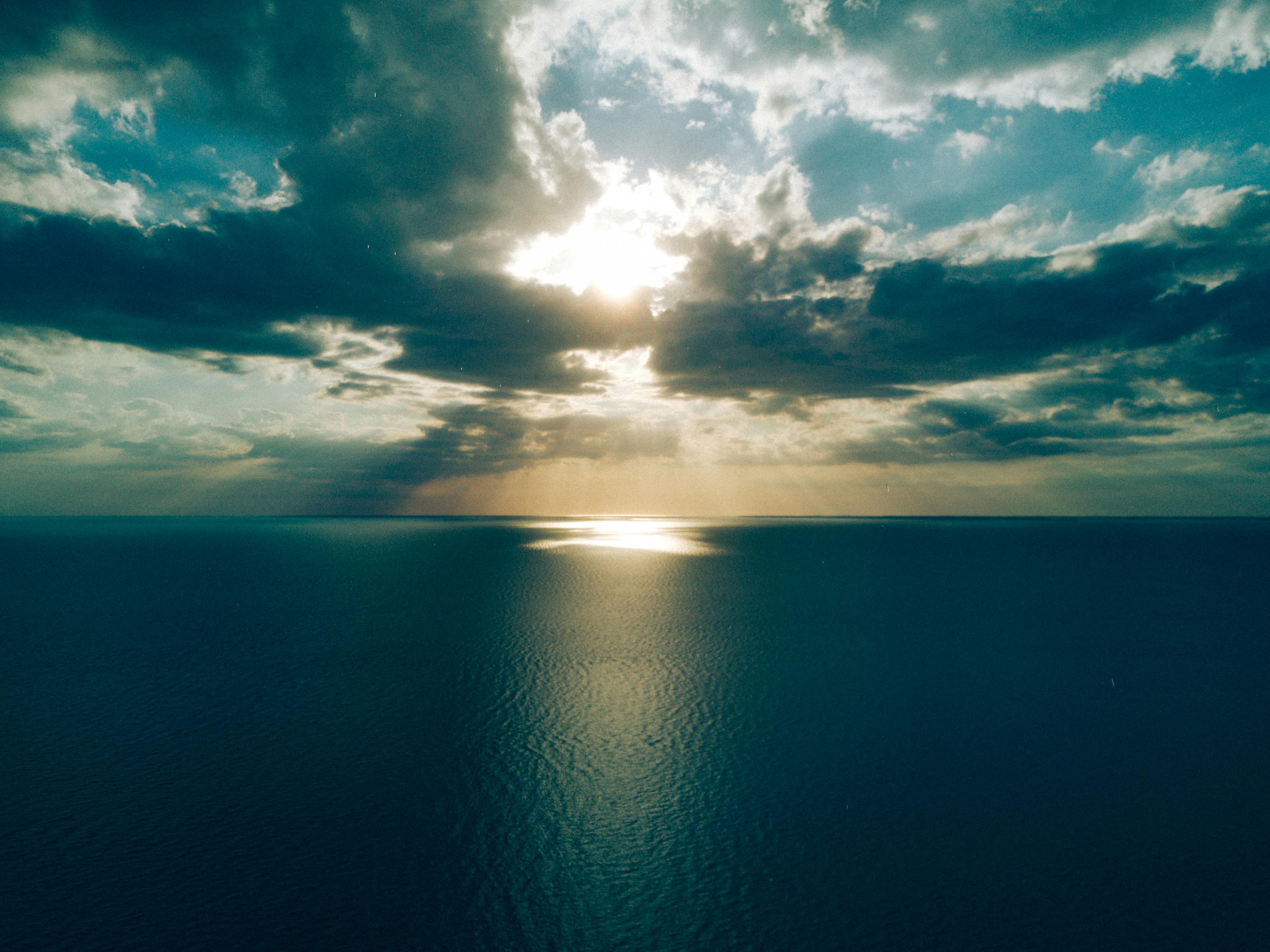 Consider your self-care practice.

What are you already doing well?

What areas need more attention in your life?
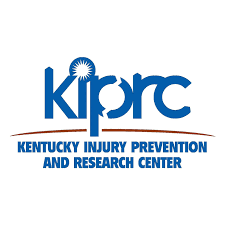 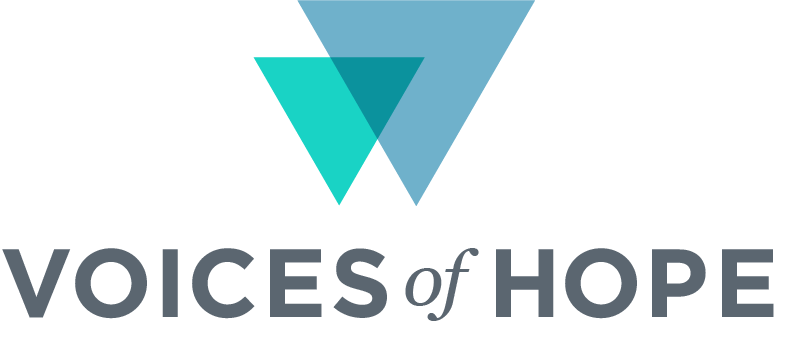 [Speaker Notes: Self-care is about taking proactive steps to enhance resilience and overall well-being and functioning (Butler et al., 2019).

Ask attendees to put their self-care strategies in the chat or facilitate a group discussion.]
An Inside Job
No one can do this inner work for you.
Self-reflection and self-accountability are your responsibility
Ask for help, communicate your needs

Recognize the patterns
Example: Struggling with depressed mood in the winter
How can you anticipate a difficult season by adjusting your self-care practice?
Thinking a new job or moving to a new city will “solve my problems” and continuing to experience the same discomfort. Ask yourself, “Why?”
“I follow me wherever I go”
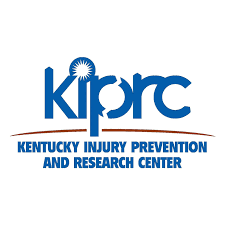 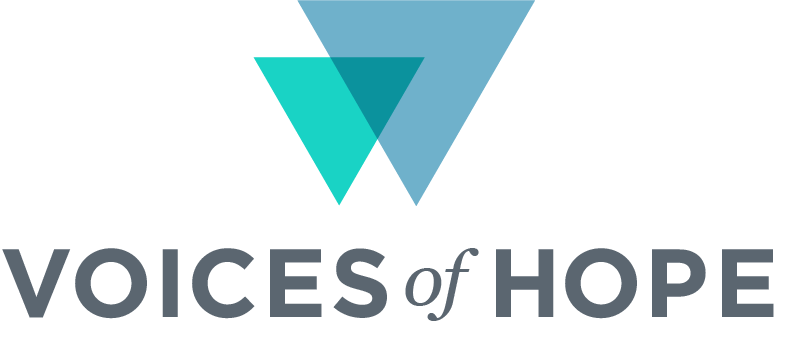 [Speaker Notes: Don’t expect others to read your mind. “Closed mouths don’t get fed.”]
Considerations for Supervisors and Employers
What is your management style?
Fear-based management can deter employees for expressing needs or taking time away from work
Are you being a role model for self-care and workplace boundaries?

Company Policy
Self-care days
No questions asked
Respond with empathy
“Last Chance Agreement”
30 days unpaid leave for employees who experience return to use with opportunity to return to work if in remission
What can your organization implement, or your management style include, to encourage self-care practices?
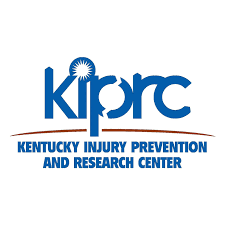 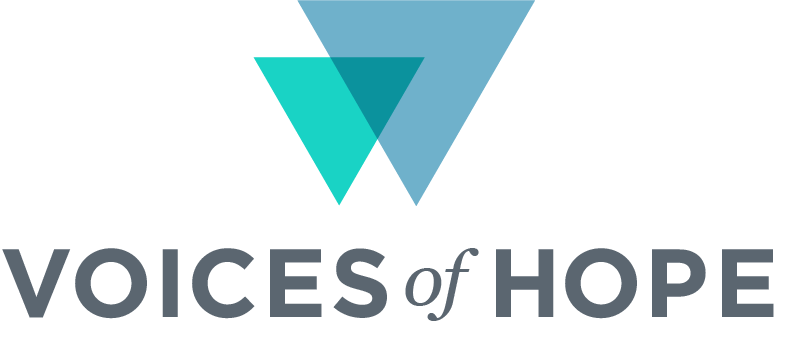 [Speaker Notes: Not one wants to think they are a fear-based manager. Some of the signs are: micromanaging, superiority (I’m better than you attitude), not being transparent with information or decisions, over-development of company policy, hyper-focused on punishment. For example, making employees show proof of attending a funeral is fear-based management.

Faith-based managers have a culture of learning from each other, treat each other like resources, develop leadership, sense of trust, there’s joy, gratitude, and honesty.

Paraphrased from CCAR Phil Valentine’s writings on Fear-Based Management and Leading from a Place of Faith.]
Self-care is Harm Reduction
We are ethically obligated to care for ourselves.
How we care for ourselves affects how we care for others.
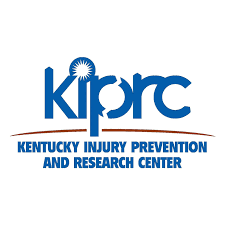 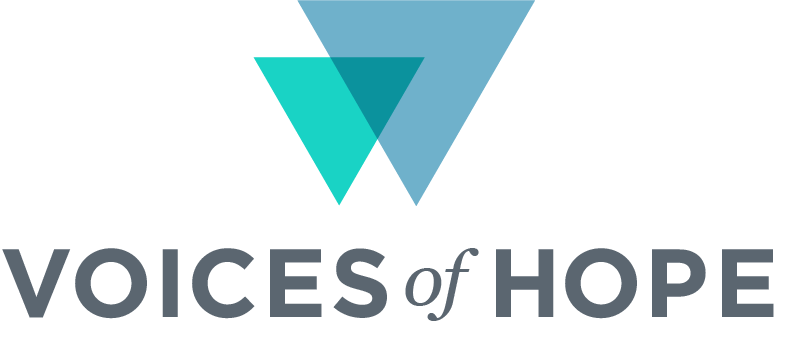 [Speaker Notes: We are responsible for how we show up. If we show up detached, stressed, unhealthy, we can create harm. Showing up as our best selves puts us in a position to reduce harm.]
Self-care is Harm Reduction
What happens if we don’t prioritize self-care?
Think about John from earlier in our discussion.
Who was impacted by his lack of self-care?
John and his personal relationships
Participants at the syringe services program
Staff at the SSP
Reputation of employer
Community perception of the recovery community
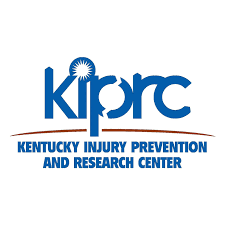 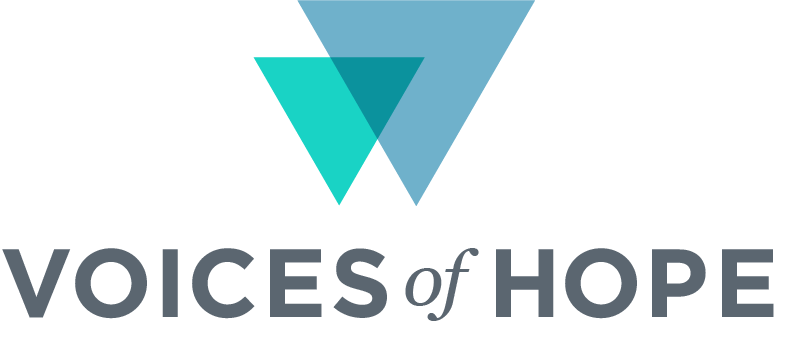 [Speaker Notes: Think about the long list of warning signs that we need to focus on self-care. Think about the story of John that was shared earlier.

Not caring for ourselves has an impact. We might think we are the only person who feels it, but our behaviors create a ripple effect. To reduce the potential for harm, we must care for ourselves.]
Self-care is Harm Reduction
Think about the point of view of the participant or client. They are vulnerable and looking to you for help. If you are irritable, stressed, or inconsistent, you can harm the person you are working with by reducing quality of services.

Self-care helps reduce harm. Showing up as the best version of yourself improves quality of services and helps to promote reliability and trust.
Self-care is not selfish. Your actions impact others.
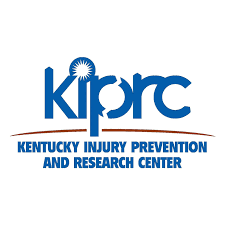 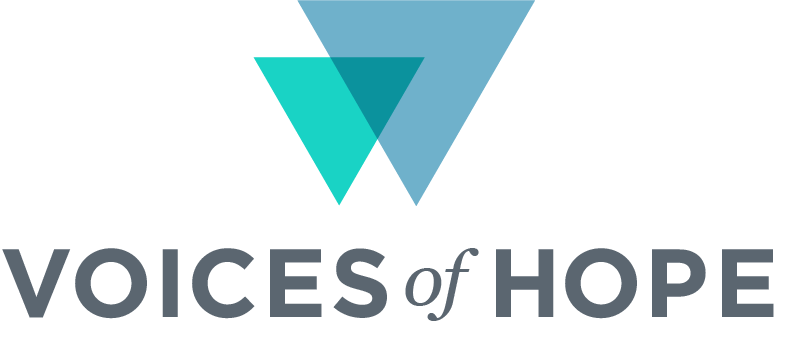 [Speaker Notes: We want to reduce the negative consequences of our behavior. Participants/clients come to us for a service, and they deserve the best care (attention, positive attitude, compassion) possible.]
What Are Boundaries?
Personal Boundaries
The lines and limits you create between yourself and other people
Example: We can text daily, but I do not want to text 20 times an hour.
Example: Do not post pictures of me on social media without my permission.
Example: We can meet for dinner, but I will drive separately so I can leave when I want.
Workplace Boundaries
The lines and limits within a job role and your relationship to the job.
Example: I will not transport a client because I am not an authorized driver.
Example: I will not work outside of designated work hours.
Example: You may have my office phone number, but not my personal phone number.
(White, 2007)
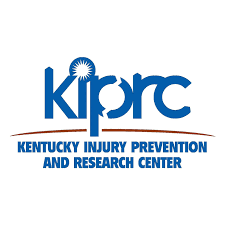 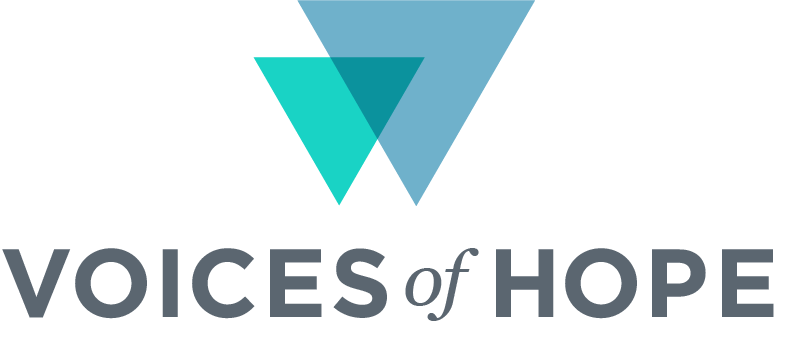 [Speaker Notes: Boundaries keep us safe!

Boundaries are a critical component of an ongoing self-care practice and appear across multiple domains of self-care.

We can better understand our boundaries, our limits, our values, by doing the self-reflection work that self-care asks us to do.

An example of a combination personal/workplace boundary for me is: “I will not join the work group chat on Facebook messenger.”]
Boundaries for Peer Support Specialists…
…are unclear and confusing!
In 2016, a research group (Bassuk et al.) performed a systematic review of peer-delivery recovery support services for addiction across the United States. An excerpt from their findings:

There was significant inconsistency in the definitions of peer workers and recovery coaches among the studies.
Most lacked a clear description of their roles and responsibilities in the interventions. Without a clear definition of the nature and role of peer involvement, comparison across studies is difficult and generalizability of findings nearly impossible.
Arguably, the inconsistency of the definitions of roles and responsibilities of peer workers is a by-product of the lack of a national credentialing body and the proliferation of a wide range of training and certification programs across the United States.
(Bassuk et al., 2016)
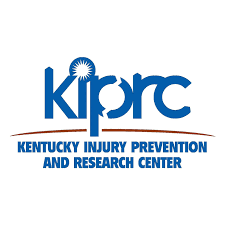 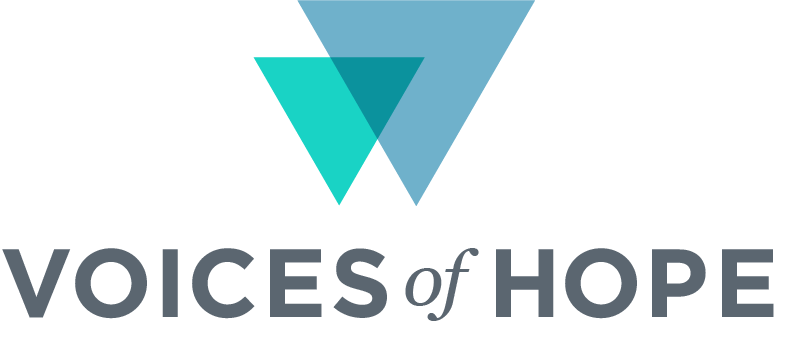 [Speaker Notes: A research group (Bassuk et al., 2016) did a systematic review of peer-delivery recovery support services for addiction across the United States.

This speaks to boundary issues in the workplace environment. There are also difficulties with the nature of the job and working “in the gray” are of sharing personal experience and vulnerability, and having regular exposure to people and circumstances that could be emotionally triggering.]
Know Your Resources
Job description
Employee Handbook
Workplace policies and standard operating procedures (SOPs)
Chain of command
Who do you report to? What is the expectation for communication?
Documentation
Legal compliance – HIPAA, 42 CFR Part 2, mandatory reporting
Know procedures around confidentiality and required documents
If you don’t know, ask for help, do not guess.
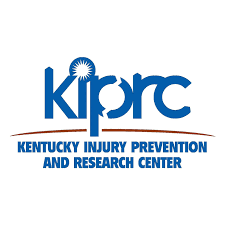 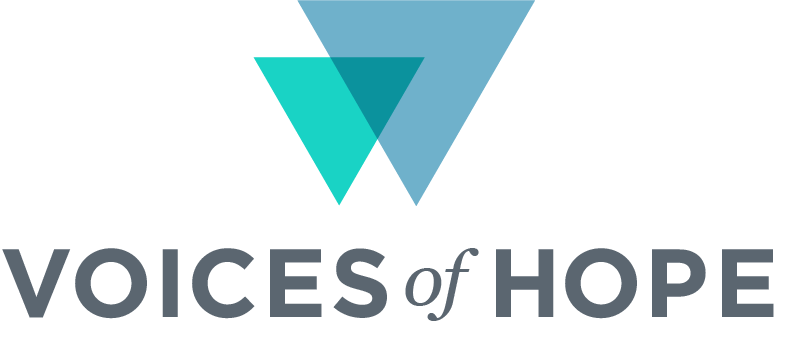 [Speaker Notes: To navigate the confusion and to understand your role at an organization, get to know your resources.]
Peer Support Role
(SAMHSA, 2012)
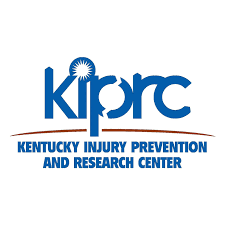 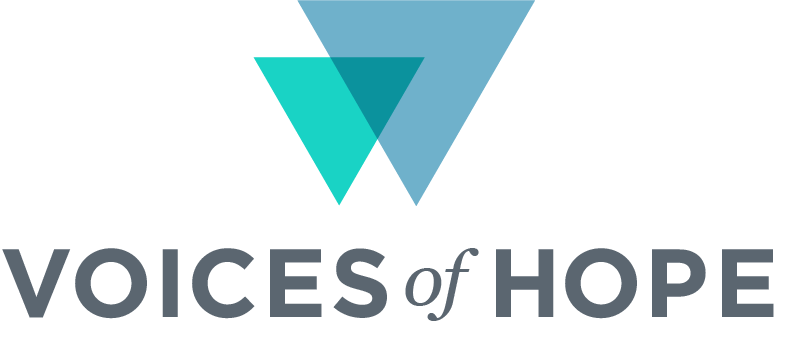 Peer Support Specialist is NOT
X     Sponsor
X     Therapist/Counselor
X     Nurse/Physician
X     Lawyer
X     Priest/Clergy
X     Family Member
(White, 2007)
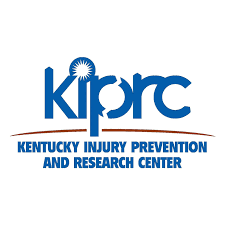 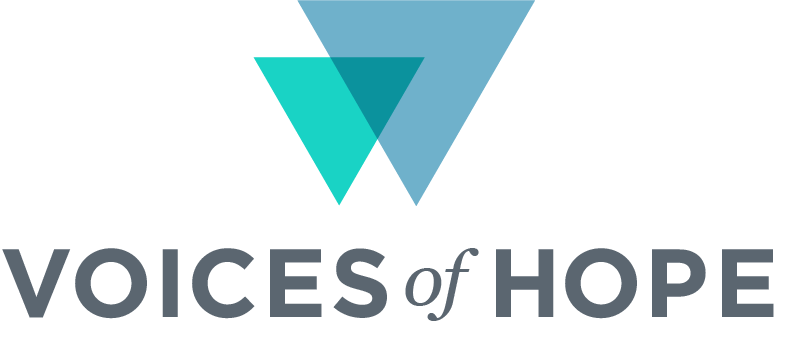 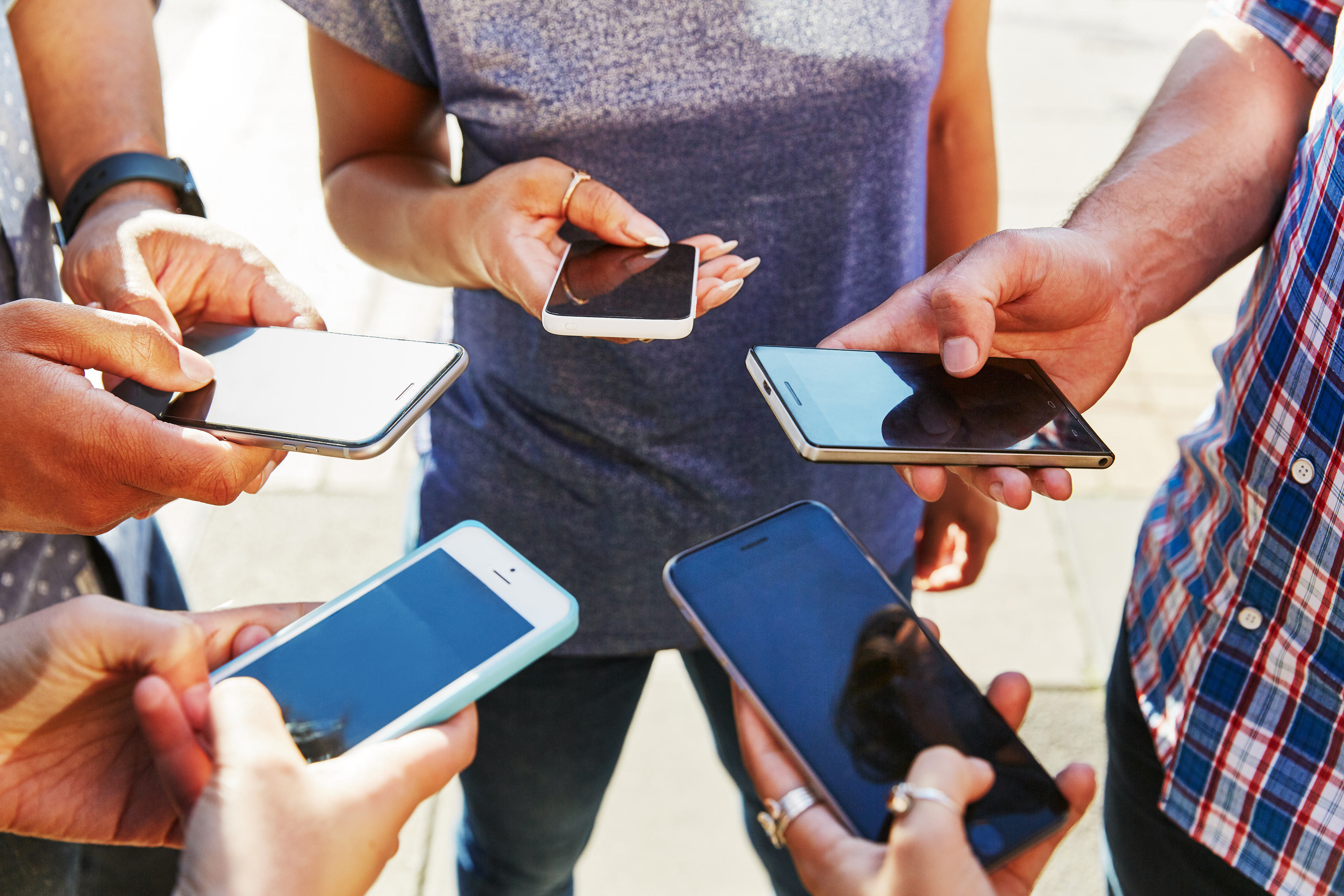 Scenario #1
Phone Boundaries
Your participant is going through a challenging time and has been calling you after hours on your work phone. You picked up once and they thanked you, saying that they “would have used if you didn’t pick up”. Since then, they continue to call.
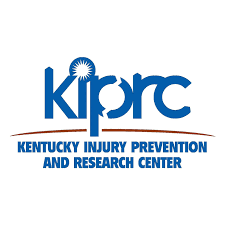 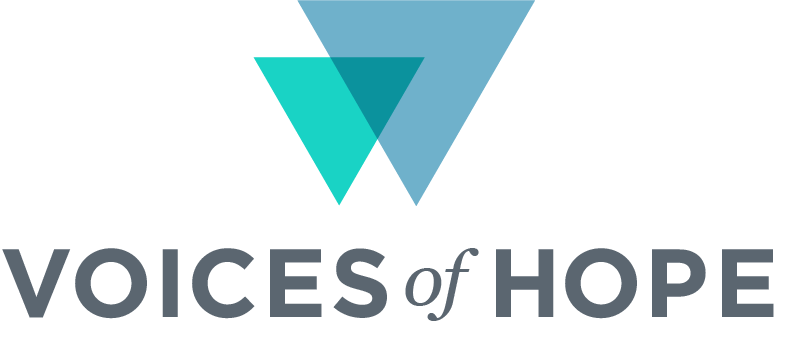 [Speaker Notes: How do you respond?]
Scenario #1 Discussion
“Going the extra mile” by taking calls 24/7 blurs professional and personal boundaries and can harm the PSS or the participant.

 Excessive workloads lead to stress and burnout. You “can’t be everything to everyone.”

 This is a good opportunity to link participant to other resources to strengthen their support network and build recovery capital (i.e., sponsor, meetings, support network, 24/7 crisis lines, etc.)
Know Your Role
Remember: You are a PSS, not a family member. Your client may need help to understand your role. 

Remember: Your job has designated work hours. You are not expected to use a personal phone or take after-hours calls.
(Lofwall, 2023)
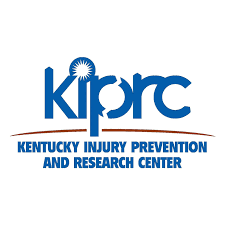 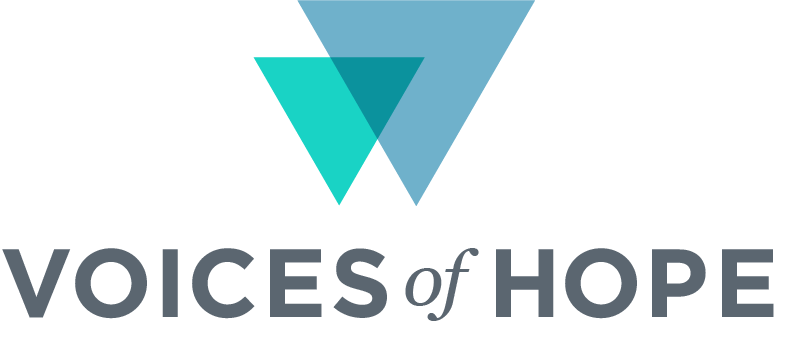 [Speaker Notes: Explain your role as a peer support to the participant and that your job has designated work hours.
Help the participant make a list of other resources to build their support networks.]
Scenario #2 Social Media Boundaries
You start working with a new participant and realize you know them from the past and were “friends” with them on Facebook prior to working with them.
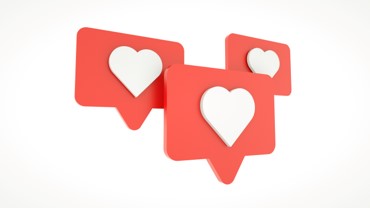 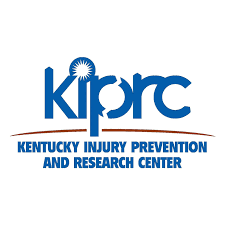 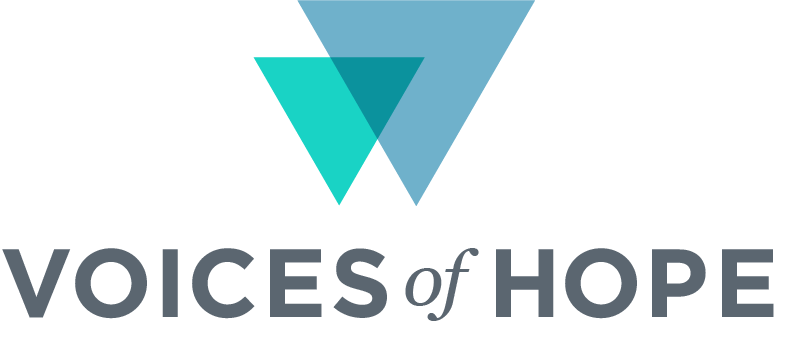 [Speaker Notes: What do you do?]
Scenario #2 Discussion
Connecting with clients on social media is controversial. If your agency doesn’t have a specific policy, consider:
What is/was your prior relationship?
What are the risks and benefits of connecting or disconnecting on social media with them?
Are there potential safety risks prior to interacting with any client on social media?
Remember anything that you post, including personal information or pictures, can be visible to anyone who may search for you.
BOUNDARIES BETWEEN WORK AND PERSONAL LIFE
TIP: Set your account to private, give limited viewing access, or hide your friend list. This is a good standard practice to avoid unwanted contact or invasion of privacy. 

TIP: Some agencies have work-related Facebook accounts that you may be able to use to reach out to participants for those with limited ways to communicate.

TIP: Consider setting one standard boundary for all participants (i.e., “I am not friends with any of my participants on social media”). This avoids any of confusion that PSS could be “playing favorites.”
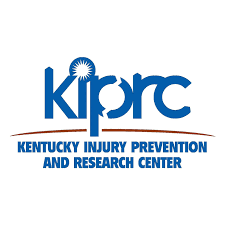 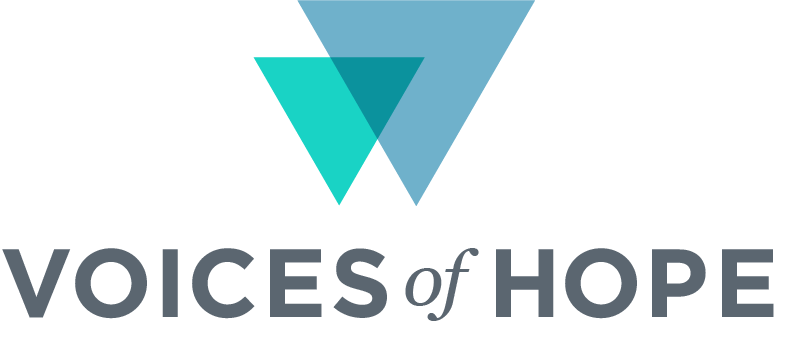 [Speaker Notes: You deserve a private social life outside of work. Make sure you aren't posting personal info ie phone number, address, pics of kids, political views, etc. It may be beneficial to have conversations upfront about not adding them or not accepting them. Refer to organization rules or your personal boundaries.]
Scenario #3
Money or Goods Exchange
Boundary
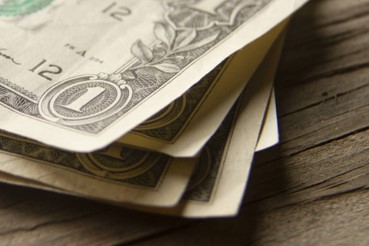 You had a great interaction with a client today, and you feel like you are making progress. The client leaves but returns shortly after because they are still waiting on their ride. They catch you on a smoke break and ask if they can bum a cigarette.
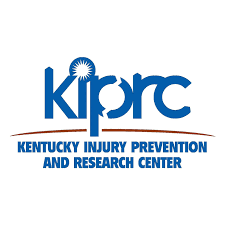 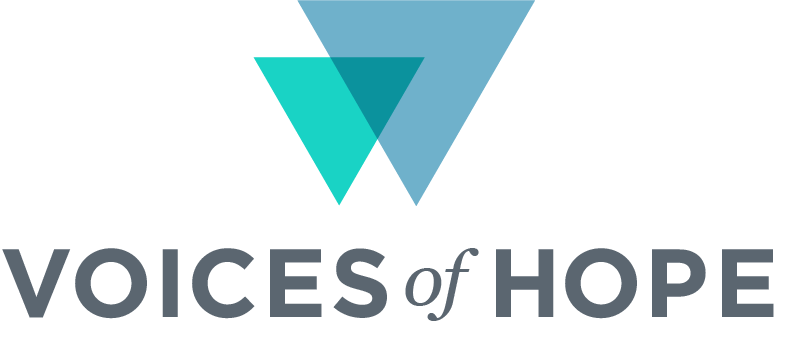 [Speaker Notes: Switch the scenario to a participant who had a terrible day and is really struggling.]
Scenario #3 Discussion
Exchanging of money or goods changes relationships. It changes how people think of one another as well as power dynamics.

 Agreeing to give or lend money or goods to a participant can threaten the integrity of the relationship.
TIP: Do not give money or goods to participants. With some employers, even if small or well-intended, is grounds for disciplinary action.  

TIP: Utilize available resources such as barrier relief funds, or on-site free food or coffee intended for clients.
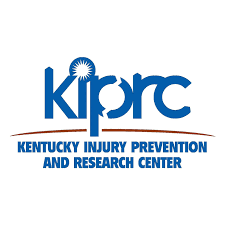 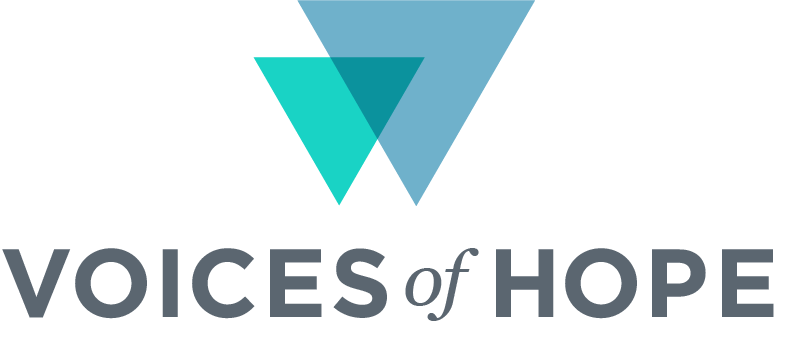 [Speaker Notes: Share the blame and say, “It’s company policy.” One cigarette can open the door to asking for more.]
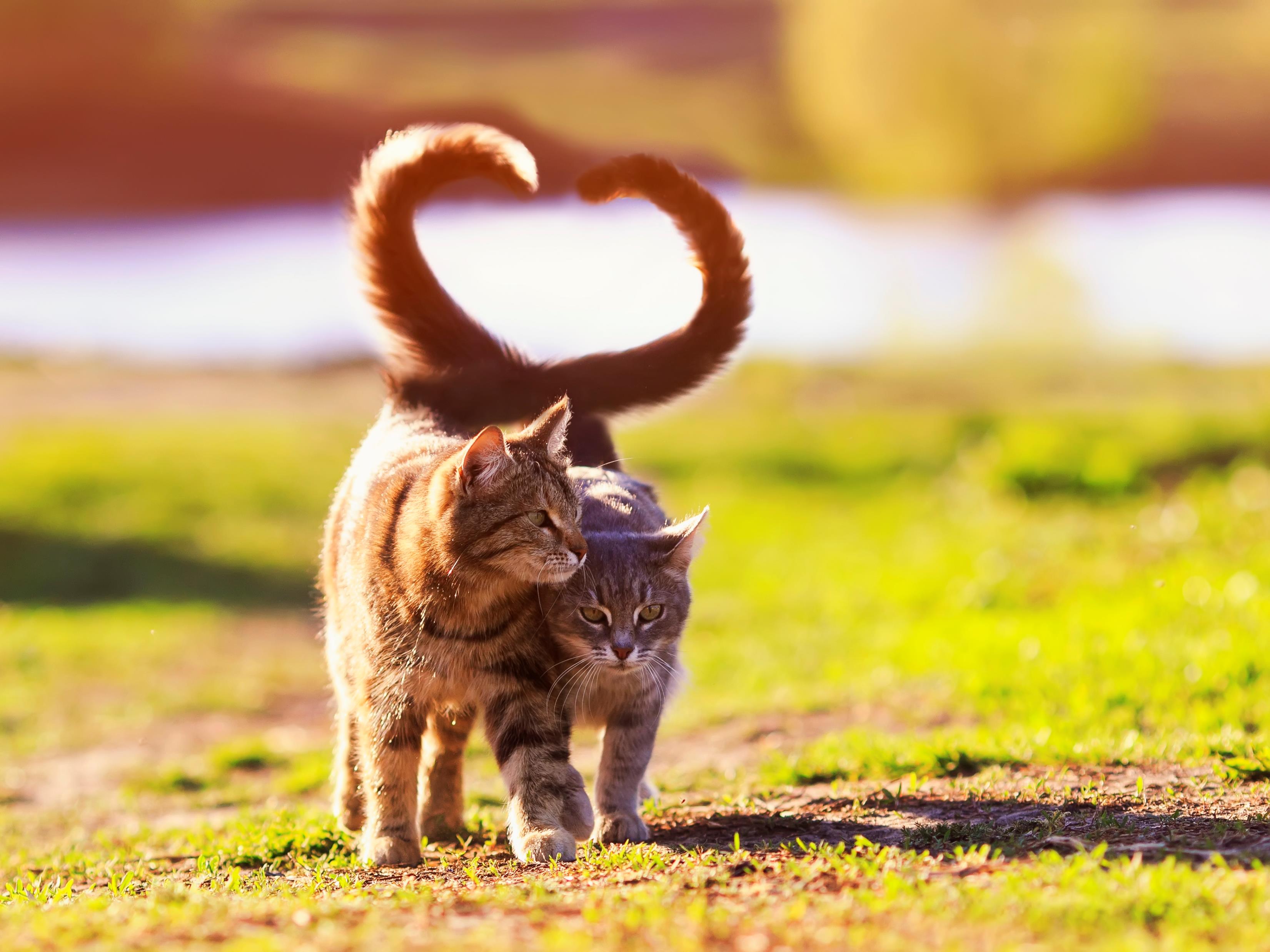 Scenario #4
Intimate Relationship Boundaries
You have been working with a client for the past few months and have developed a strong working relationship. One day, the participant begins to make comments toward you that are sexual in nature.
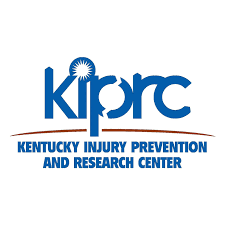 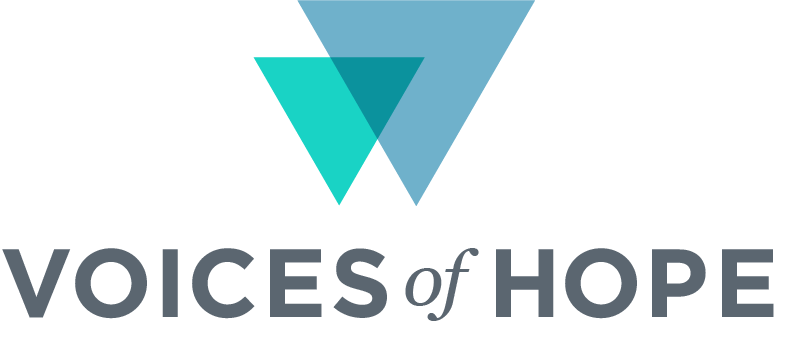 [Speaker Notes: How do you respond?]
Scenario #4 Discussion
The relationship of a peer support specialist and a participant is not of equal power; participants in recovery are vulnerable.

 Sexual relationships between participant and PSS are damaging, creates the loss of trust in a PSS, a host of other poor recovery outcomes for both participant and PSS, and disciplinary action for the PSS.

 If you have a potential issue with a participant (i.e., conflict of interest, comfortability, boundary crossing, etc.), you should discuss with your supervisor and ask for a different PSS to be assigned to them. 

 It is not uncommon for professionals who work closely with clients to develop feelings of attraction, but acting upon them is unethical.
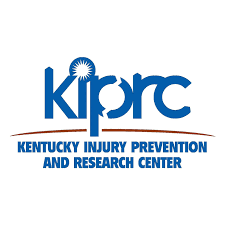 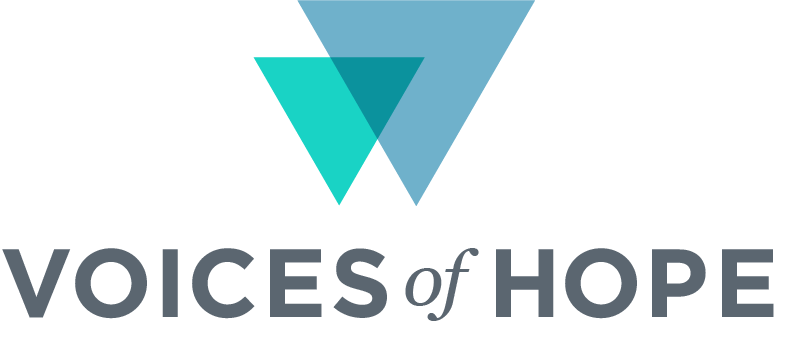 [Speaker Notes: clear direct communication of boundary (call it inappropriate)
transfer to another PSS
document and communicate with supervisor]
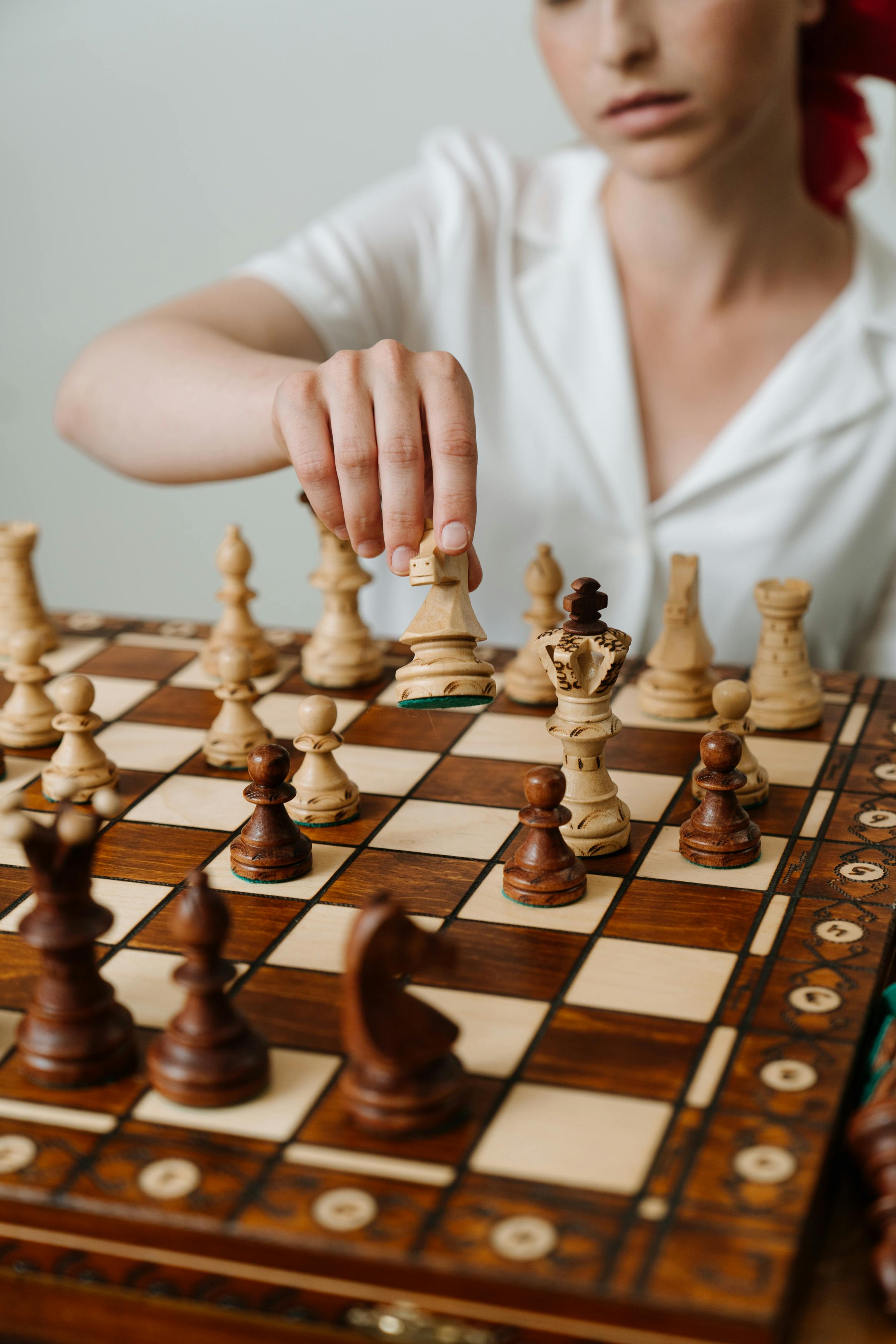 Scenario #5 
Supervisor Boundary
You have been working at a Suboxone clinic for two weeks when the urine collector technician quits on the spot. Your supervisor asks you to help and collect samples until they can hire a new technician. Three months later, they are not hiring for a replacement technician, and your supervisor says, “I don’t know what I would do without you.”
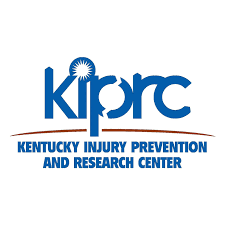 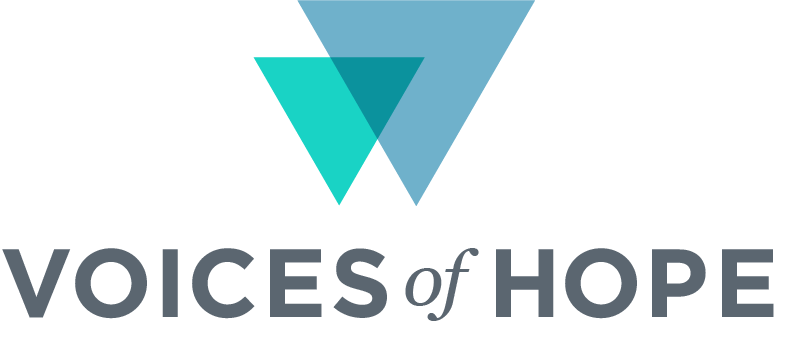 Scenario #5 Discussion
What do you do if your work boundaries are crossed?
Have a conversation with your supervisor.
Follow-up with an email that summarizes the conversation. Include important details. This creates proof of the conversation.
If you feel unsafe with your supervisor, does your organization have a human resources representative?
Does your organization have a whistleblower policy?
Check the employee handbook to see if there is a system in place for voicing major concerns.
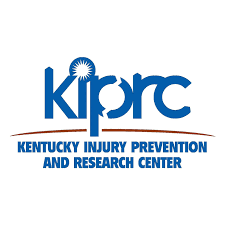 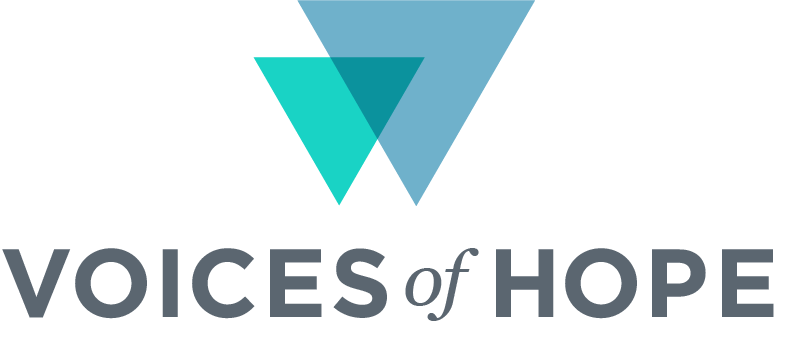 [Speaker Notes: Use your resources and document!]
Self-advocacy
How do I speak up for myself?
Step 1 – Gain Clarity
You have identified a problem in the workplace or a difficult emotion within yourself, then:
Name the problem specifically
“The vibes are off at work” versus “I don’t know how to remove myself from office gossip”
“I don’t want to do that” versus “This task is outside of my job description”
Know your values, goals, and needs. If you are unclear, you will not be able to communicate clearly.
Step 2 – Communicate Effectively
Assertive, respectful communication with the correct person
Document the conversation
Send a follow-up email or the conversation never happened
“Thank you for your time today to discuss my concerns about...
It is my understanding that the next steps are….”
Step 3 – Embrace Solutions
Prepare ideas to solve the problem and/or be willing to collaborate to find solutions
Prepare yourself to adapt to new circumstances
Re-evaluate your goals as needed
(Montañez, 2021)
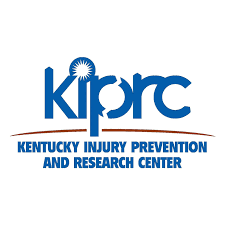 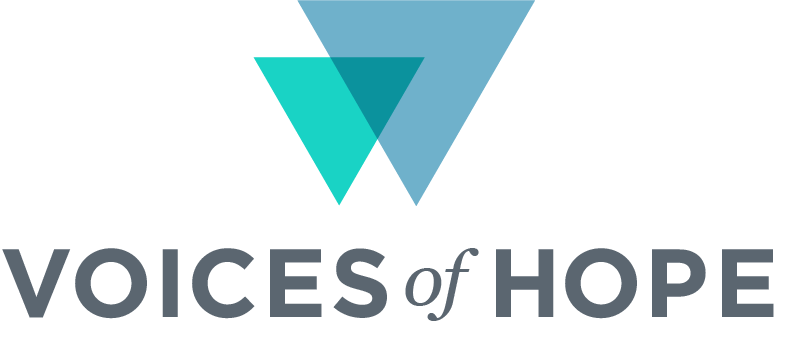 [Speaker Notes: Advocating for yourself means speaking up for yourself.

Step 1: Get specific about the problem or concern you have. Clarity is critical, if you’re not clear about your needs, you won’t be able to communicate them effectively. 

Step 2: Gossiping with your work best friend is not the solution. State your needs clearly to the correct person. If you can’t state what the problem is, it can’t be addressed. People are not mind readers. Use “I” statements and assertive communication. Document the conversation in an email or it never happened.

Step 3: Be open-minded to solutions. Sometimes the solution creates new, unforeseen problems or conflict. Then you go back to step 1 and gain clarity on the new issue.]
Communication Styles
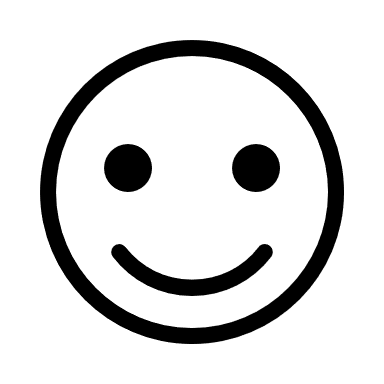 (adapted from Cornell Health, 2019)
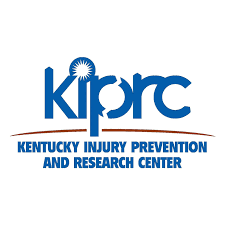 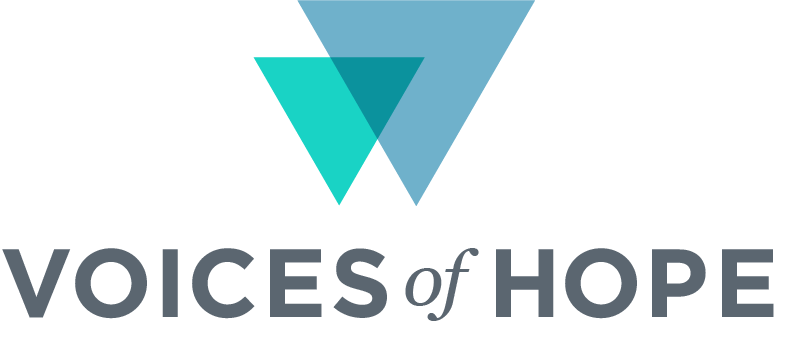 [Speaker Notes: Having a conversation with your supervisor can be intimidating. Let’s walk through different communication styles.

Passive communication – Can be silence or agreeing no matter the situation. Not expressing feelings or needs, ignoring your own rights. Passive communicators might have a fear of speaking up. This can lead to misunderstandings and resentment. Being passive can be the safer communication option if you are dealing with someone who is hostile.

Passive-aggressive – Appears passive on the surface, but subtly acting out of anger. Instead of directly communicating feelings/needs, this communication style exerts control over others by using sarcasm, indirect communication, or avoiding the conversation. It can be manipulative to appear one way and act in another to acquire the desired outcome for yourself.

Passive-aggressive communication is likely to interfere and undermine healthy relationships.


Aggressive – good for honest, direct expression of needs but it happens at the expense of others and ignores the other person’s rights in order to support your own. Someone who is aggressive is often defensive or hostile when confronted by others, and their communication style often alienates and hurts others.


Assertive is the goal! It is most likely to lead to respectful, long-term relationships, and the communication to strive for. It involves direct, honest communication that is delivered in a respectful and appropriate manner. You can do both—express your needs and respectfully make space for someone else’s needs. May not be effective when interacting with individuals who threaten your personal safety. Assertive communication may be misinterpreted as aggressive, people who present as feminine and people of color are often mislabeled as a result.

Most of us don’t use a single communication style in every interaction. Although assertive communication is the goal, passive and aggressive styles might work better on some occasions, for example, if you’re afraid of being harmed and want to avoid violence.]
Additional Tips for Self-advocacy
Develop your confidence.
This is no easy task and there are no shortcuts
Get to know yourself through self-reflection
Be aware of your triggers
Find your teachers.
Who can you trust for advice and guidance?
Willingness to learn from every person and every experience
Ask for help
Manage expectations.
Do you understand your role at work?
Do you understand what your supervisor expects from you?
Prepare for pushback and/or feedback
Do not expect everything to be perfect after one conversation
Do not expect the organization to change to meet your values
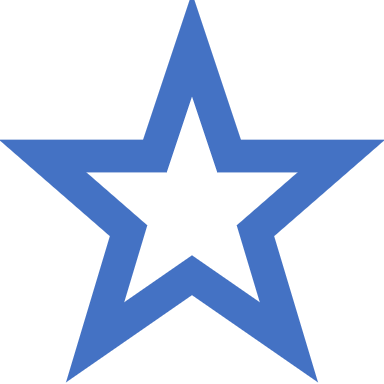 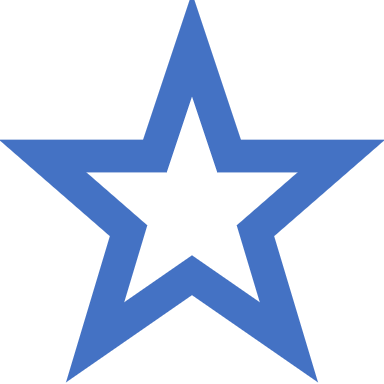 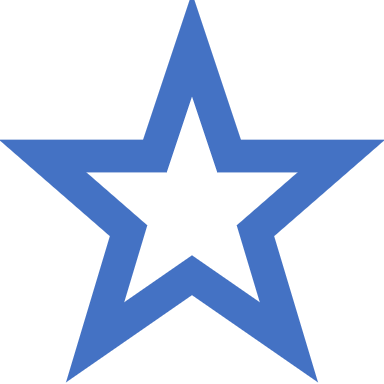 (Montañez, 2021)
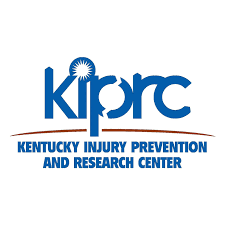 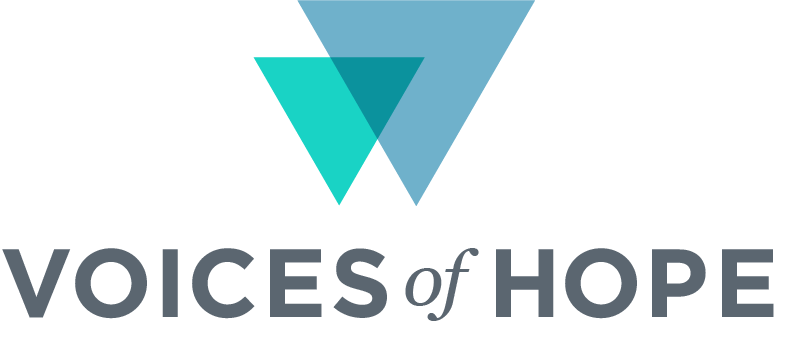 [Speaker Notes: This is an ongoing process. Reassess the circumstances as you acquire new information. When your emotions surface, be willing to learn from them.]
Empowerment
Put the oxygen mask on yourself first.

I want you to have the best of me, not the rest of me.

Don’t set yourself on fire to keep others warm.
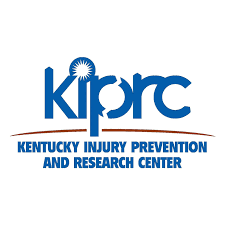 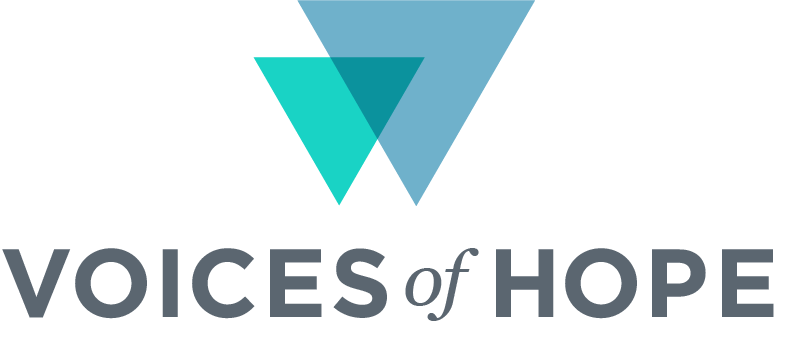 [Speaker Notes: In order to be effective peer support specialists, we need to prioritize our own self-care and recovery.

Put the oxygen mask on yourself first.

I want you to have the best of me, not the rest of me.

Don’t set yourself on fire to keep others warm.

You cannot help others without helping yourself.]
Empowerment
Work on the relationship with yourself.

It’s the longest relationship 
you’re going to have.
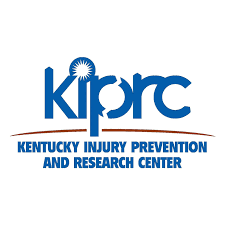 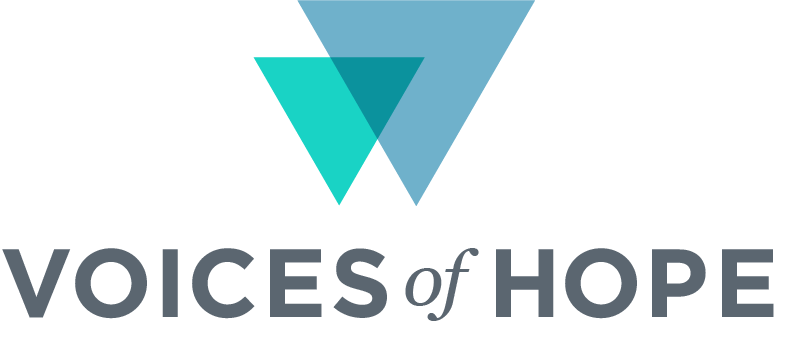 [Speaker Notes: In order to be effective peer support specialists, we need to prioritize our own self-care and recovery.

Work on the relationship with yourself. It’s the longest one you’re going to have.]
References
Bassuk, E. L., Hanson, J., Greene, R. N., Richard, M. R., & Laudet, A. (2016). Peer-delivered recovery support services for addictions in the United States: A systematic review. Journal of Substance Abuse Treatment, 63, 1–9. Retrieved April 30, 2024, from https://www.jsatjournal.com/action/showPdf?pii=S0740-5472%2816%2900016-7

Lisa D. Butler, Kelly A. Mercer, Katie McClain-Meeder, Dana M. Horne & Melissa Dudley (2019) Six domains of self-care: Attending to the whole person, Journal of Human Behavior in the Social Environment, 29:1, 107-124, DOI: 10.1080/10911359.2018.1482483 

Cornell Health. (2019). Assertive Communication. Cornell University. Retrieved June 20, 2024 from https://health.cornell.edu/sites/health/files/pdf-library/assertive-communication-skills.pdf 

Hunter, C. L., Goodie, J. L., Oordt, M. S., & Dobmeyer, A. C. (2009). Common behavioral and cognitive interventions in primary care: Moving out of the specialty mental health clinic. In C. L. Hunter, J. L. Goodie, M. S. Oordt, & A. C. Dobmeyer, Integrated behavioral health in primary care: Step-by-step guidance for assessment and intervention (pp. 31–53). American Psychological Association. https://doi.org/10.1037/11871-003

Lofwall, M., HCS Peer Support Specialists: A Discussion on Boundaries. (2023). NIH HEAL Initiative HEALing Communities Study, Kentucky. Accessed May 31, 2024.

Montañez, R. (2021). Ask an expert: How do I advocate for myself at work?. Harvard Business Review. Retrieved July 8, 2024 from https://hbr.org/2021/06/ask-an-expert-how-do-i-advocate-for-myself-at-work 

National Institute of Mental Health. (2024). Caring for your mental health (NIMH Identifier No. OMB 0925-0648). U.S. Department of Health and Human Services, National Institutes of Health. Retrieved June 20, 2024, from https://www.nimh.nih.gov/health/topics/caring-for-your-mental-health 

RecoveryU module Self-Care and Recovery. University of Wisconsin-Madison. Retrieved June 20, 2024, from https://eipd.dcs.wisc.edu/non-credit/WI_Voices/Self-Care/Transcript/self-care-transcript.pdf 

Substance Abuse and Mental Health Services Administration. (2012). SAMHSA Equipping behavioral health systems & authorities to promote peer specialist/peer recovery coaching services. Retrieved June 18, 2024, from https://www.samhsa.gov/sites/default/files/expert-panel-03212012.pdf 

Tate, Marie C., Amanda Roy, Meinca Pinchinat, Emma Lund, Judith B. Fox, Sara Cottrill, Annemarie Vaccaro, and L. A. Stein. (2021). Impact of Being a Peer Recovery Specialist on Work and Personal Life: Implications for Training and Supervision. Community Mental Health Journal doi: 10.1007/ s10597-021-00811-y.

Umatter. (2024). Understanding your communication style. Princeton University. Retrieved July 9, 2024 from https://umatter.princeton.edu/respect/tools/communication-styles 

Westphal, R., & Watson, P. (2021). Stress first aid for health care professionals [Webinar]. American Medical Association. https://www.ama-assn.org/about/events/experts-discuss-stress-first-aid-peer-support-and-self-care-model 

White, W., the PRO-ACT Ethics Workgroup, with legal discussion by Popovits R. & Donohue, B. (2007). Ethical Guidelines for the Delivery of Peer-based Recovery Support Services. Philadelphia: Philadelphia Department of Behavioral Health and Mental Retardation Services. Retrieved November 28, 2023, from https://www.naadac.org/assets/2416/whitew2007_the_pro-act_ethics_workgroup.pdf
SHARE YOUR FEEDBACK WITH US
SCAN THE QR CODE BELOW!
Questions?

brook.west@voicesofhopelex.org

Request this training:

training@voicesofhopelex.org
[Speaker Notes: Evaluation link: https://qualtricsxm6yh3ssdyd.qualtrics.com/jfe/form/SV_6yxxbbx7vzVEzvU]